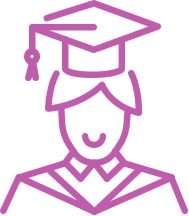 Using the Aspirations Survey to Explore Customized Resource Links
Objective: You will learn about different resources by exploring the Aspiration Surveys as if for hypothetical students.
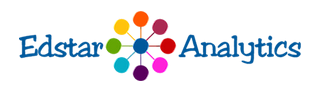 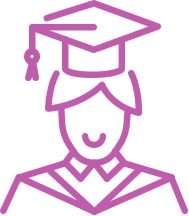 Using the Aspirations Survey to Explore Customized Resource Links
What we will do:  
Take the pre-test so that you will know what you should learn from this lesson.
Go to http://aspirations.sparc37.com/  and click on the Aspirations Survey at the top of the home page.
Choose one of the students from the handout your teacher provided and answer the three questions as if you were that student. After you click the “Submit” button, you will get a page with resources that are specific to how you answered the previous questions.
Click the Aspiration Plans link at the top of this page to create plans for your hypothetical student. Download and look at the plans.
Repeat the same steps with another student from the handout.
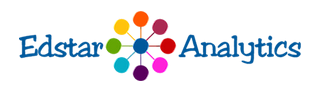 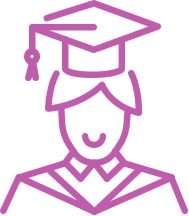 Using the Aspirations Survey to Explore Customized Resource Links
Discussion: How did the recommended links change when you role-played different students?

What stayed the same?

How do the Aspiration Plans differ?
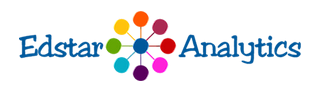 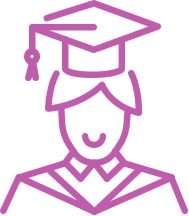 Using the Aspirations Survey to Explore Customized Resource Links
Demonstrate your learning:  Take the post-test to demonstrate what you’ve learned.
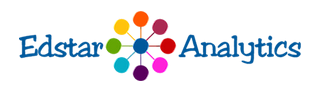